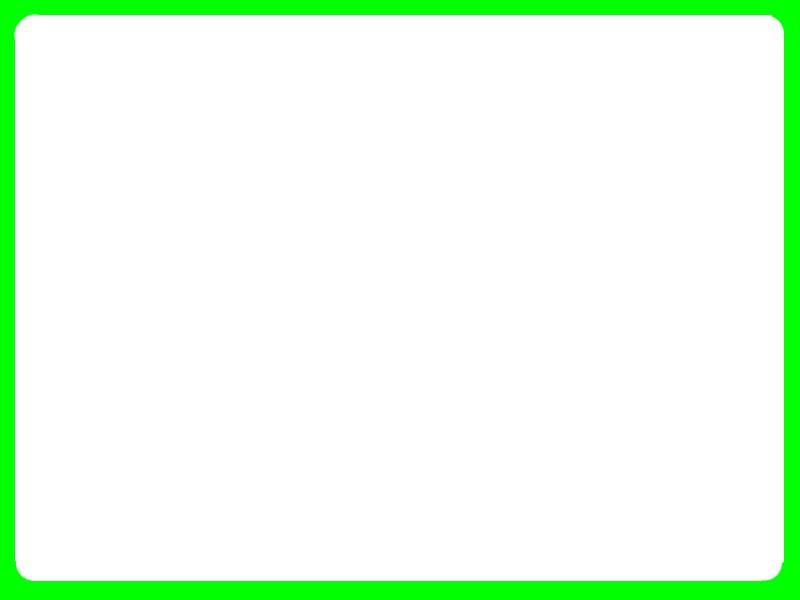 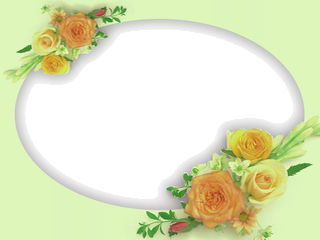 TRƯỜNG TIỂU HỌC ĐOÀN NGHIÊN
Kính chào quý thầy cô giáo về dự giờ . Chúc sức khoẻ và hạnh phúc !
MÔN:Tiếng Việt
LỚP: 1B
GV: LÊ THỊ KIM VUI
Năm học: 2022-2023
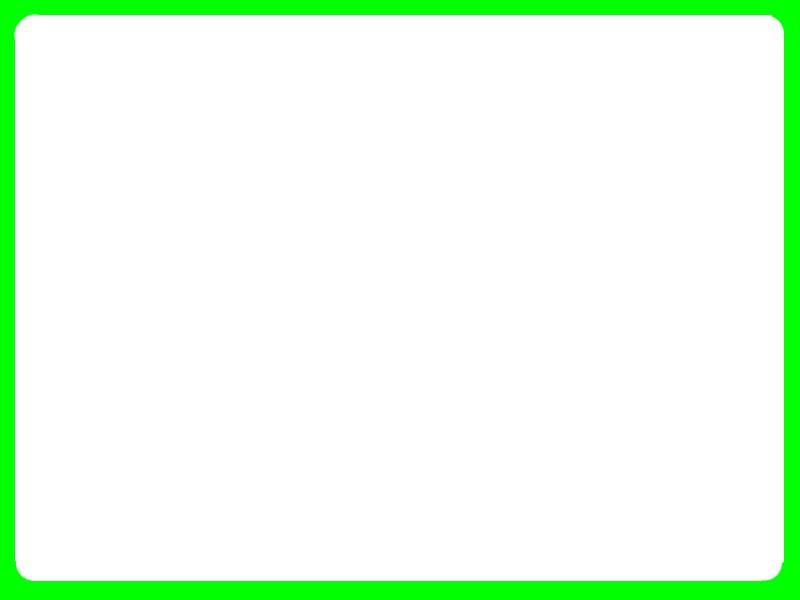 Thứ năm ngày 24 tháng 11 năm 2022
Tiếng Việt:
Trò chơi: Ăn khế thưởng vàng
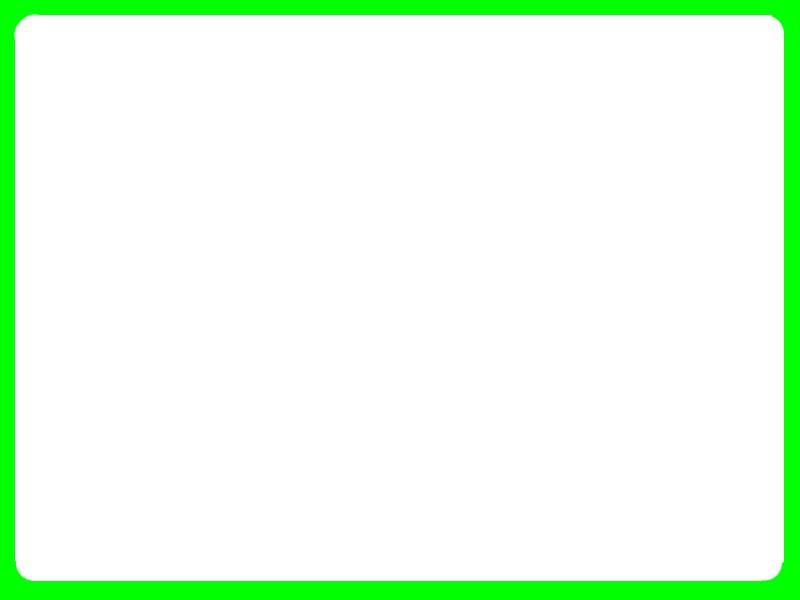 Thức dậy tôi có thể  đưa bạn chu du khắp nơi, khám phá thế giới hấp dẫn, đầy ắp sắc màu.
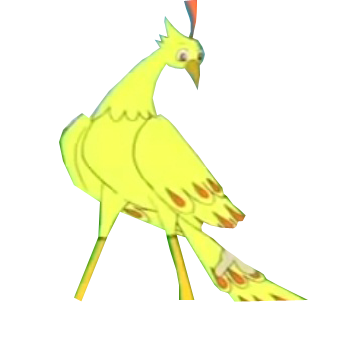 xe đạp, 
cá mập
tấp nập, khắp nơi
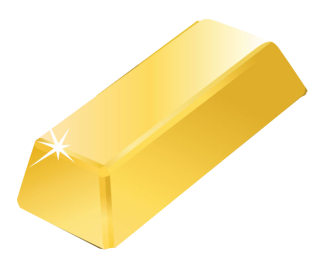 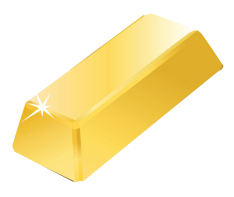 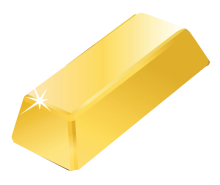 1
3
2
Ăn trái nào?
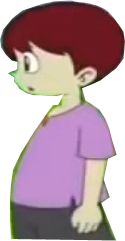 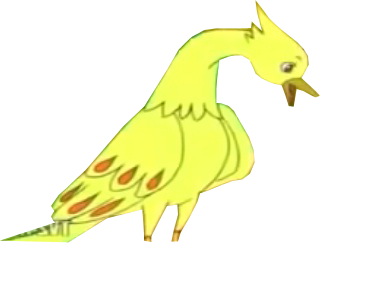 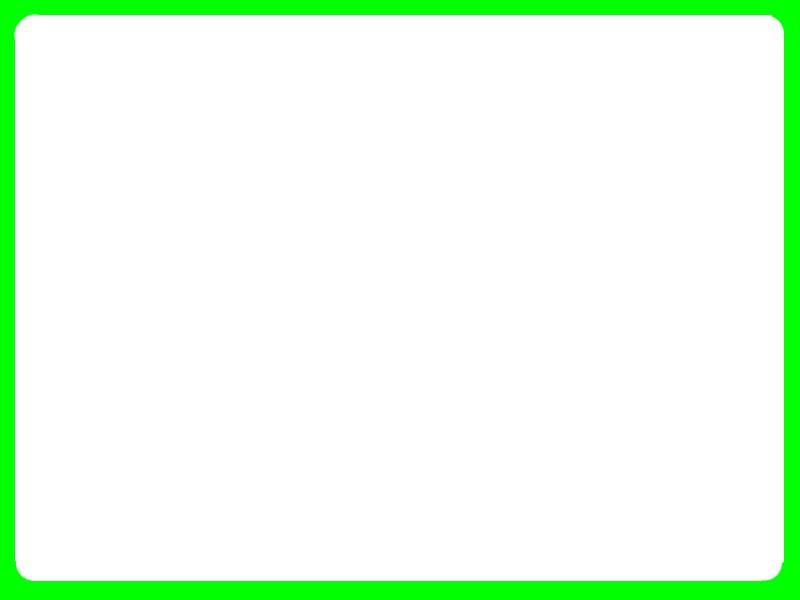 Thứ năm ngày 24 tháng 11 năm 2022
Tiếng Việt:
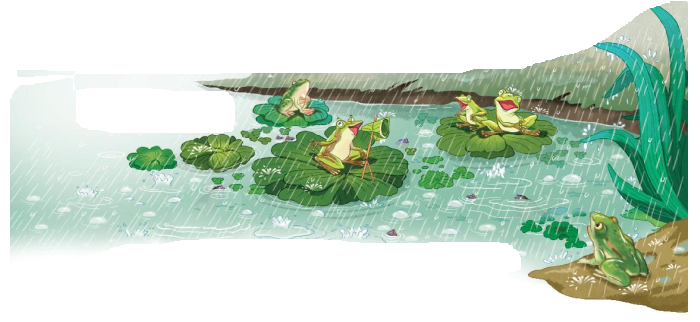 ôp
Mưa rào lộp độp, ếch nhái tụ họp thi hát, cá cờ há miệng đớp mưa.
ôp
op
ơp
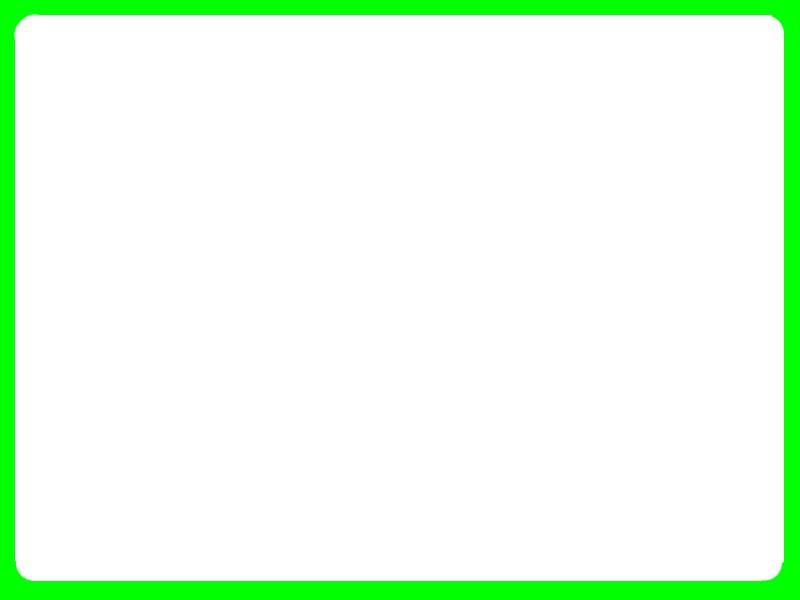 Thứ năm ngày 24 tháng 11 năm 2022
Bài 54:  op  ôp  ơp
Tiếng Việt:
op
ôp
ơp
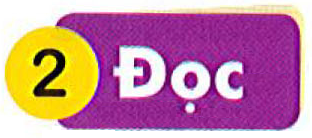 op
h
Giống  nhau:
  op, ôp, ơp
                          khác nhau:
âm p đứng sau
hop
âm o, ô, ơ đứng trước
cọp           góp          họp
hộp           tốp           xốp
hợp           lớp           lợp
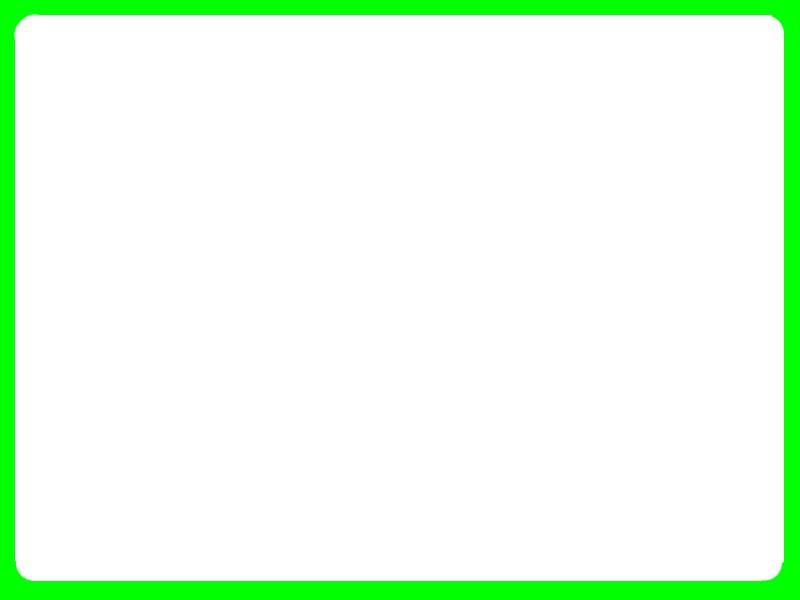 Thứ năm ngày 24 tháng 11 năm 2022
op    ôp   ơp
Tiếng Việt:
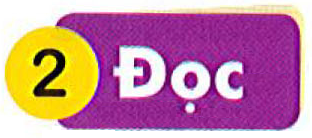 op
h
hop
cọp           góp          họp
hộp           tốp           xốp
hợp           lớp           lợp
3.Giải lao
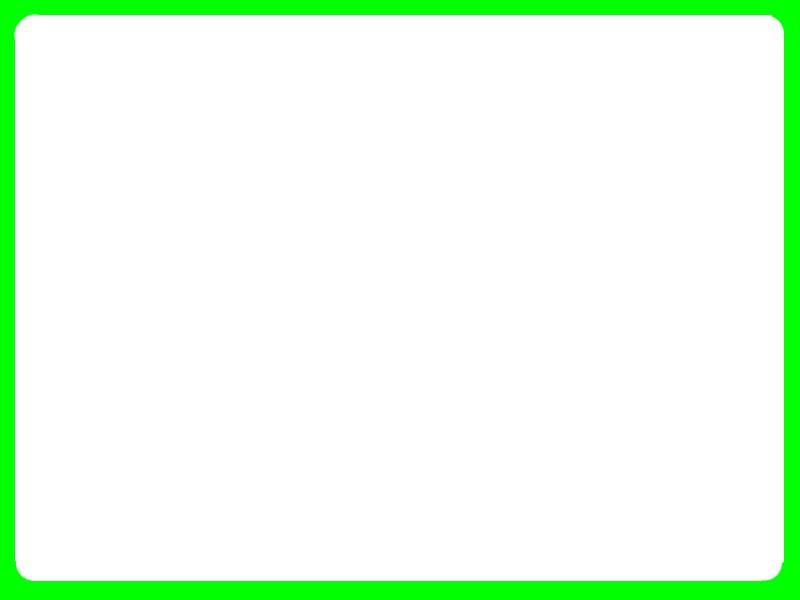 Thứ năm ngày 24 tháng 11 năm 2022
op   ôp   ơp
Tiếng Việt:
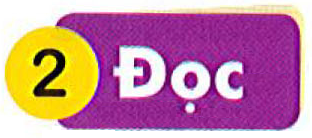 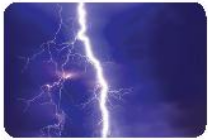 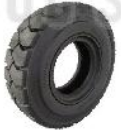 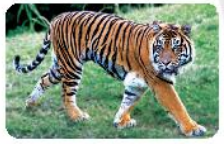 lốp xe
ôp
tia chớp
ơp
con cọp
op
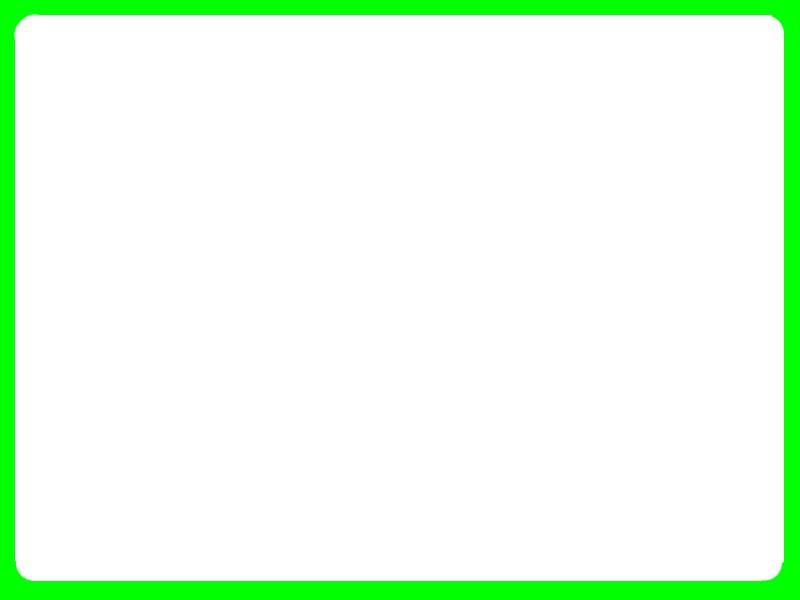 Thứ năm ngày 24 tháng 11 năm 2022
op    ôp  ơp
Tiếng Việt:
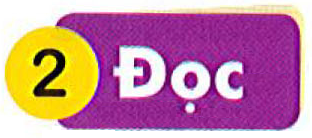 op
h
hop
cọp           góp          họp
hộp           tốp          xốp
hợp           lớp          lợp
lốp xe
tia chớp
con cọp
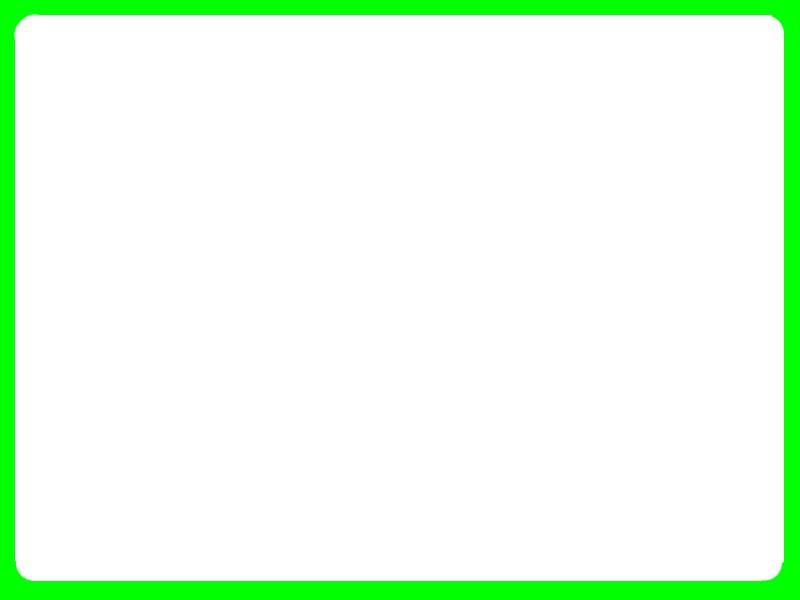 Thứ năm ngày 24 tháng 11 năm 2022
op  ôp  ơp
Tiếng Việt:
3.Viết bảng
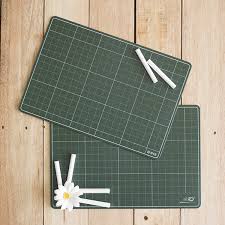 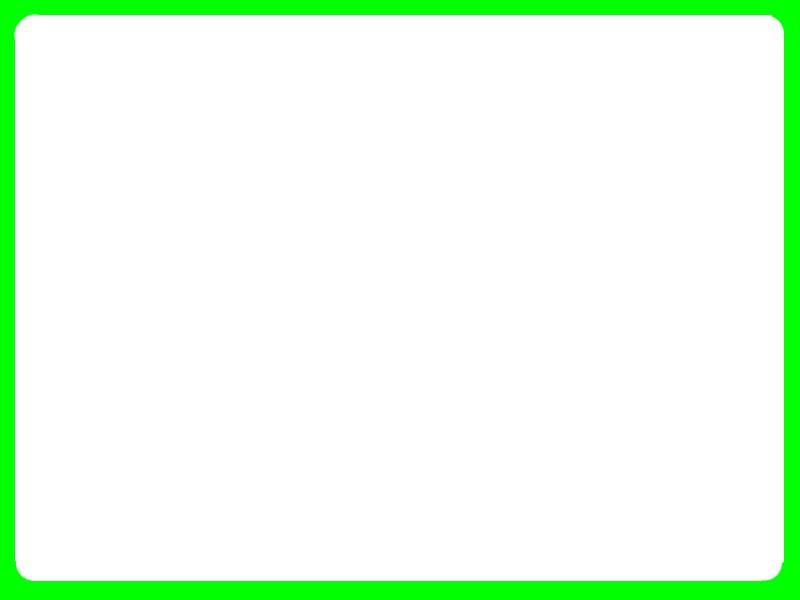 Thứ năm ngày 24 tháng 11 năm 2022
op  ôp  ơp
Tiếng Việt:
3.Viết bảng
op
ôp
ơp
lốp xe
tia chớp
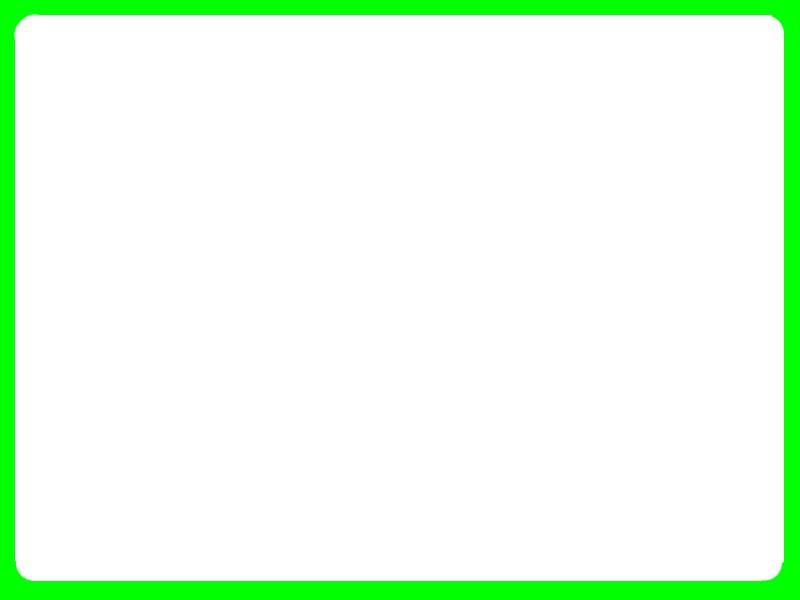 Thứ năm ngày 24 tháng 11 năm 2022
op   ôp   ơp
Tiếng Việt:
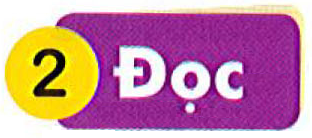 op
h
hop
hộp           tốp          xốp
cọp           góp          họp
hợp           lớp          lợp
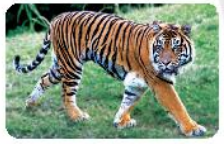 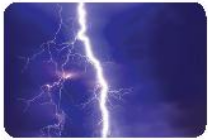 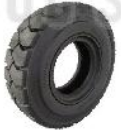 con cọp
lốp xe
tia chớp
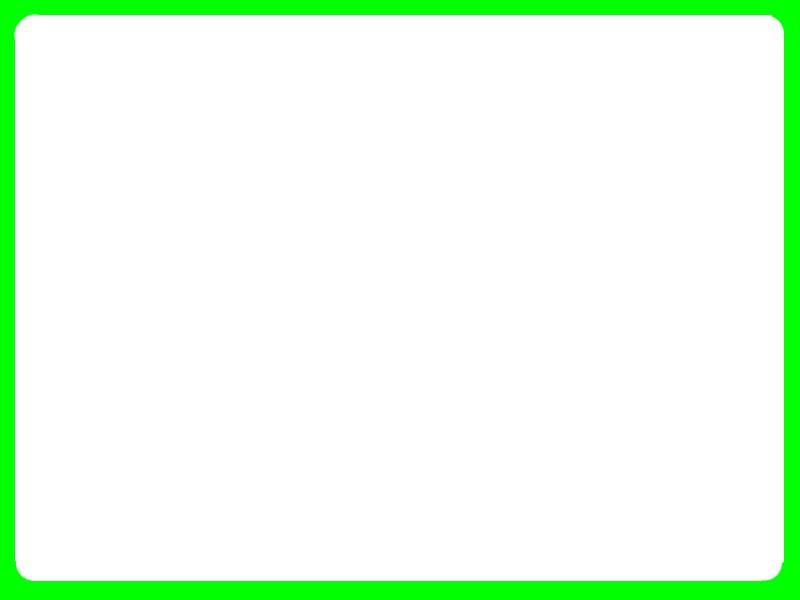 Trß ch¬i: « cöa bÝ mËt
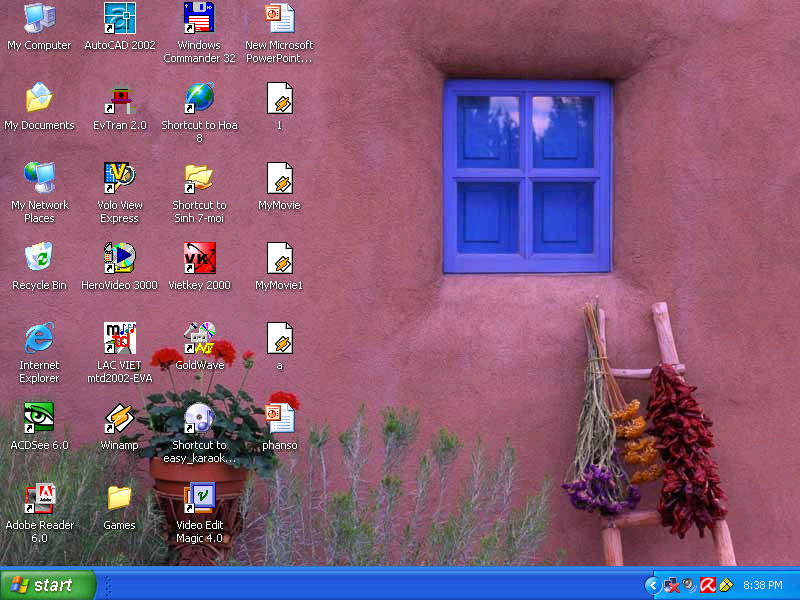 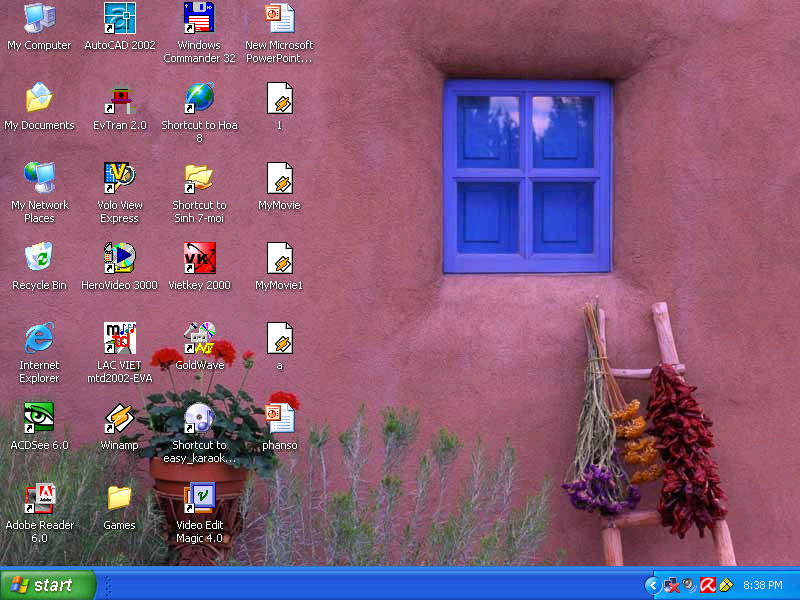 gom góp
hồi hộp
1
3
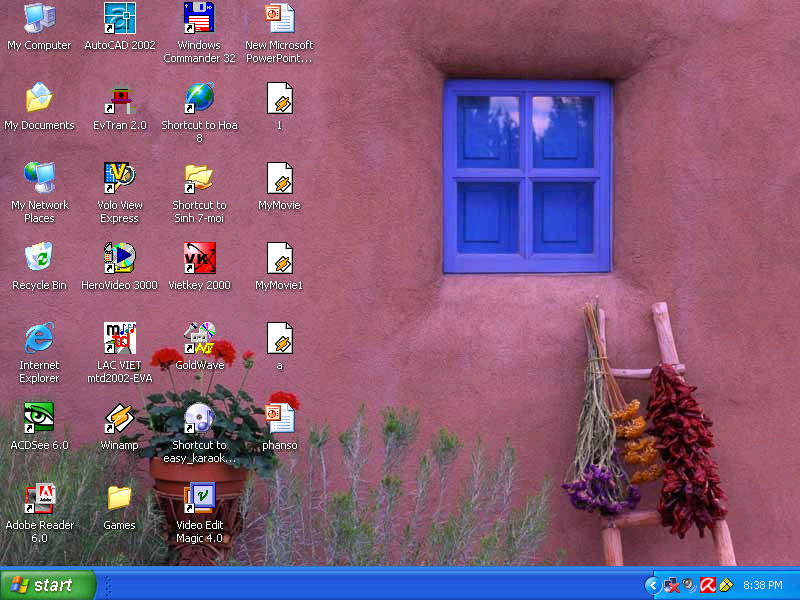 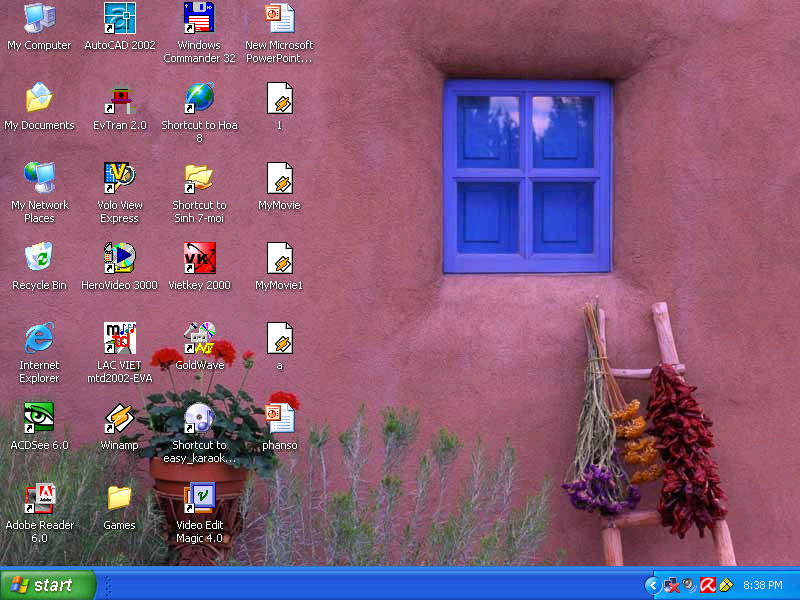 xe đạp
2
4
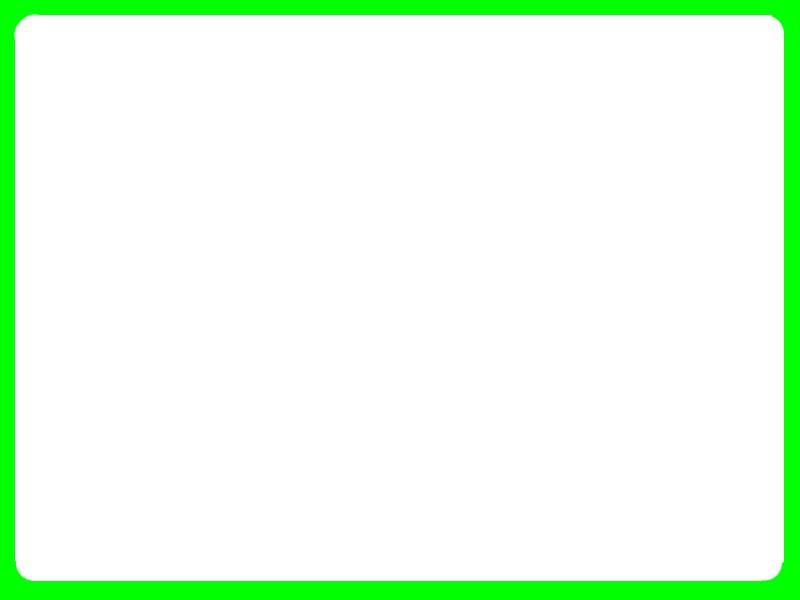 Thứ năm ngày 24 tháng 11 năm 2022
Bài 54: op  ôp  ơp
Tiếng Việt:
Củng cố– Dặn dò
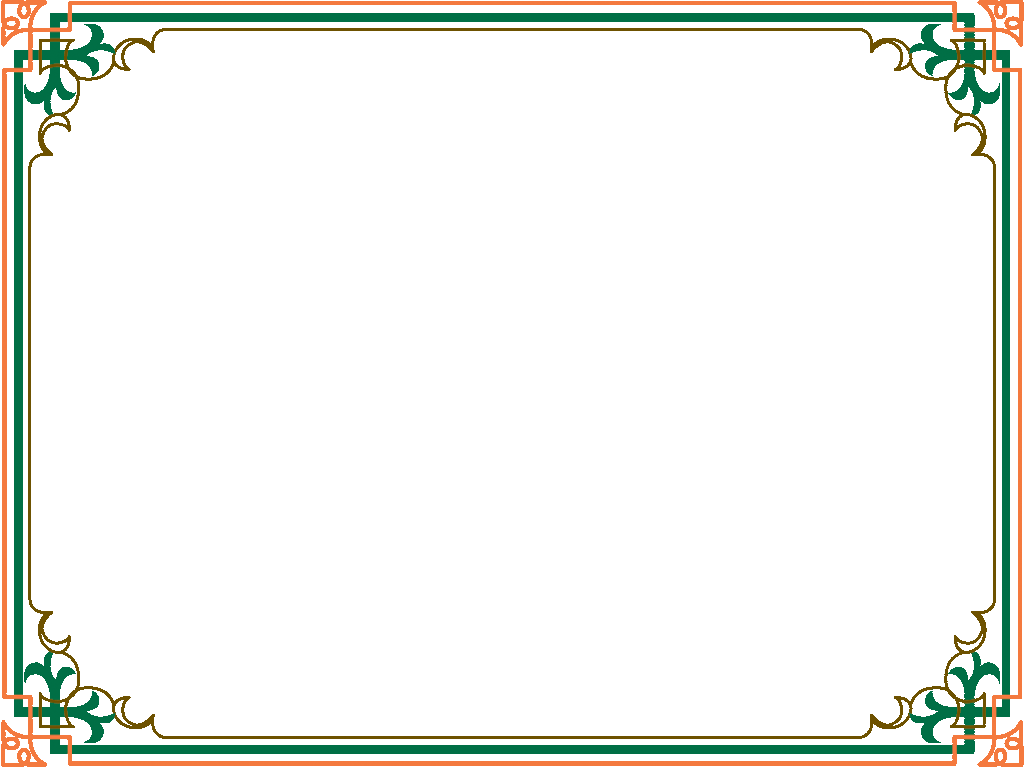 TRƯỜNG TH ĐOÀN NGHIÊN
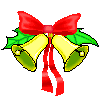 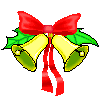 Xin chân thành cảm ơn quý thầy cô .Chào tạm biệt ! 
Hẹn gặp lại !
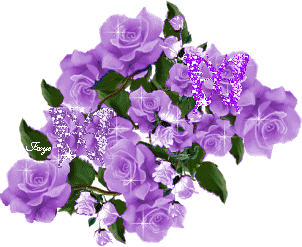 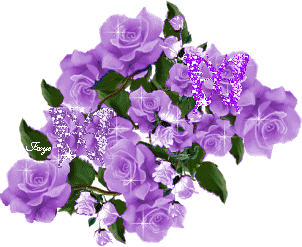 Năm học: 2022 – 20223